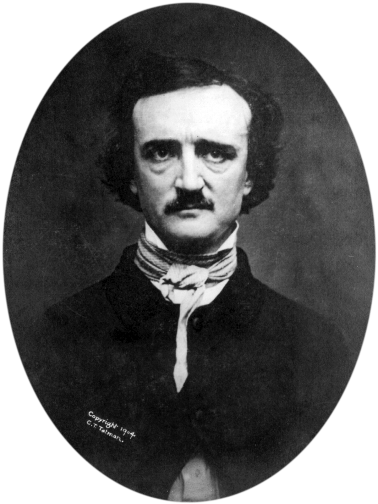 “Human ingenuity cannot concoct a cipher which human ingenuity cannot resolve.”
Edgar Allan Poe, 1841
CS-127 / 227r / CSCI E-127: Cryptography
Tue-Thu 10:00am-11:30am, Cabot Science Library
Web page: http://cs127.boazbarak.org  (Google “cs 127 boaz”)
Canvas: Get P-sets, quizzes,  watch videos.Piazza (web, app):  discussions, announcements, questions.
Sign up!
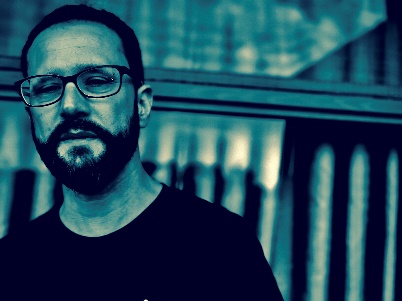 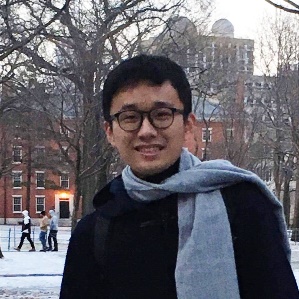 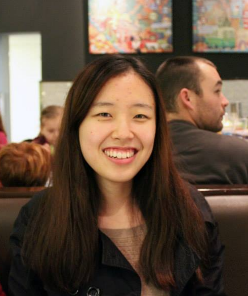 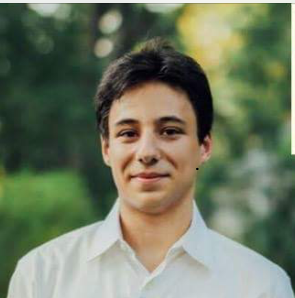 BoazBarak
Yueqi Sheng
Chi-Ning Chou
Alan Burstein
History of Crypto: 3000BC-1976
Design crypto system
Fix crypto system
Believe impossible to break
Use for life or death applications
Die
System is broken
Example 1: Mary’s cipher
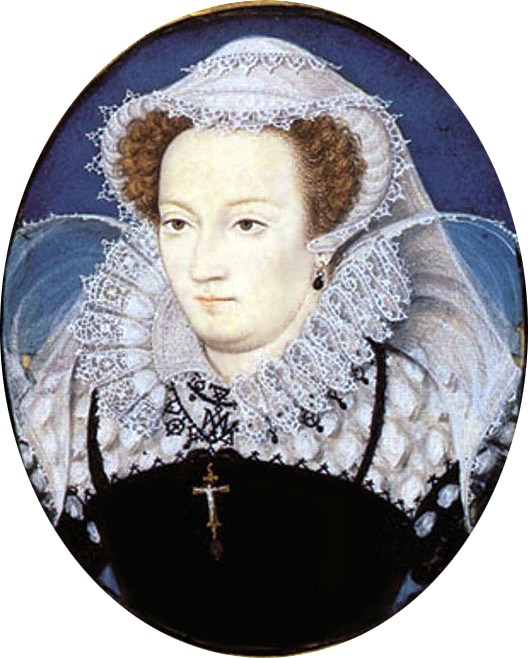 Mary queen of Scot planned to assassinate her cousin queen Elisabeth in 1587.
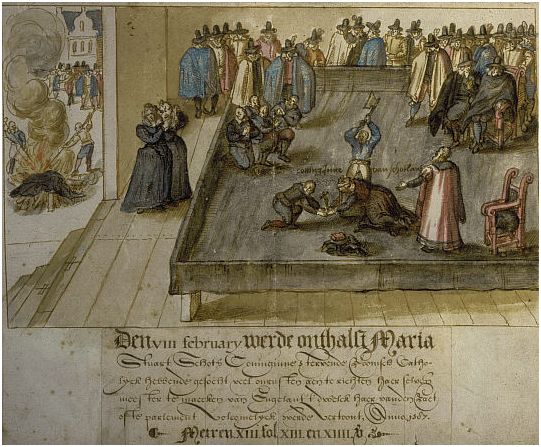 Communicated plot using substitution cipher
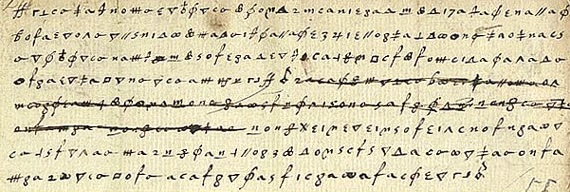 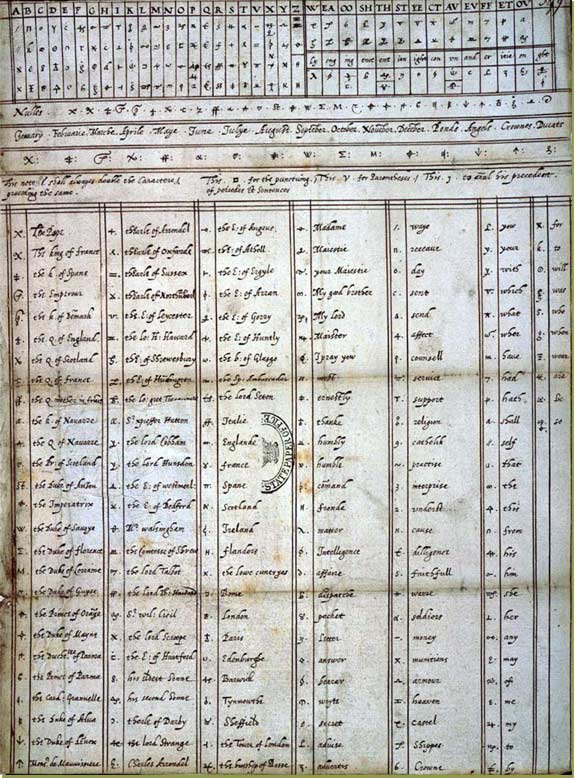 Sir Francis Walsingham broke it using frequency analysis
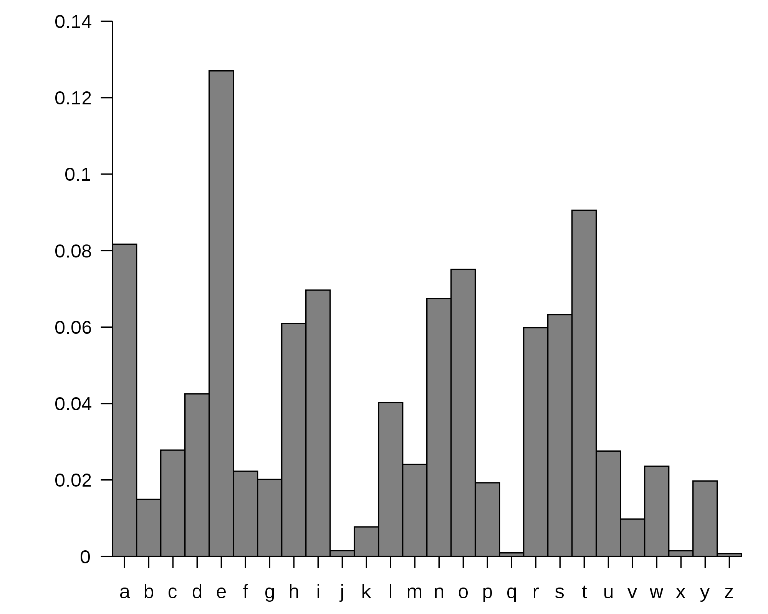 Example 2: Enigma
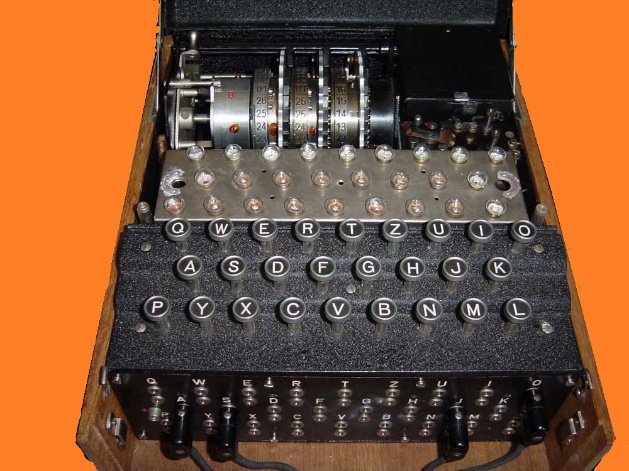 A typewriter* that based on wires and rotor setting would emit different letter for every keypress.
current state
new state
letter typed
letter output
Believed impossible to break by Germans.
Broken via heroic efforts by British at Bletchley park
Cut German U-Boat success in sinking ships by ~90%
Sank about 60% of German U-Boats in Mediterranean
Crucial to success of Normandy D-day landing.
Modern Cryptography (1976- )
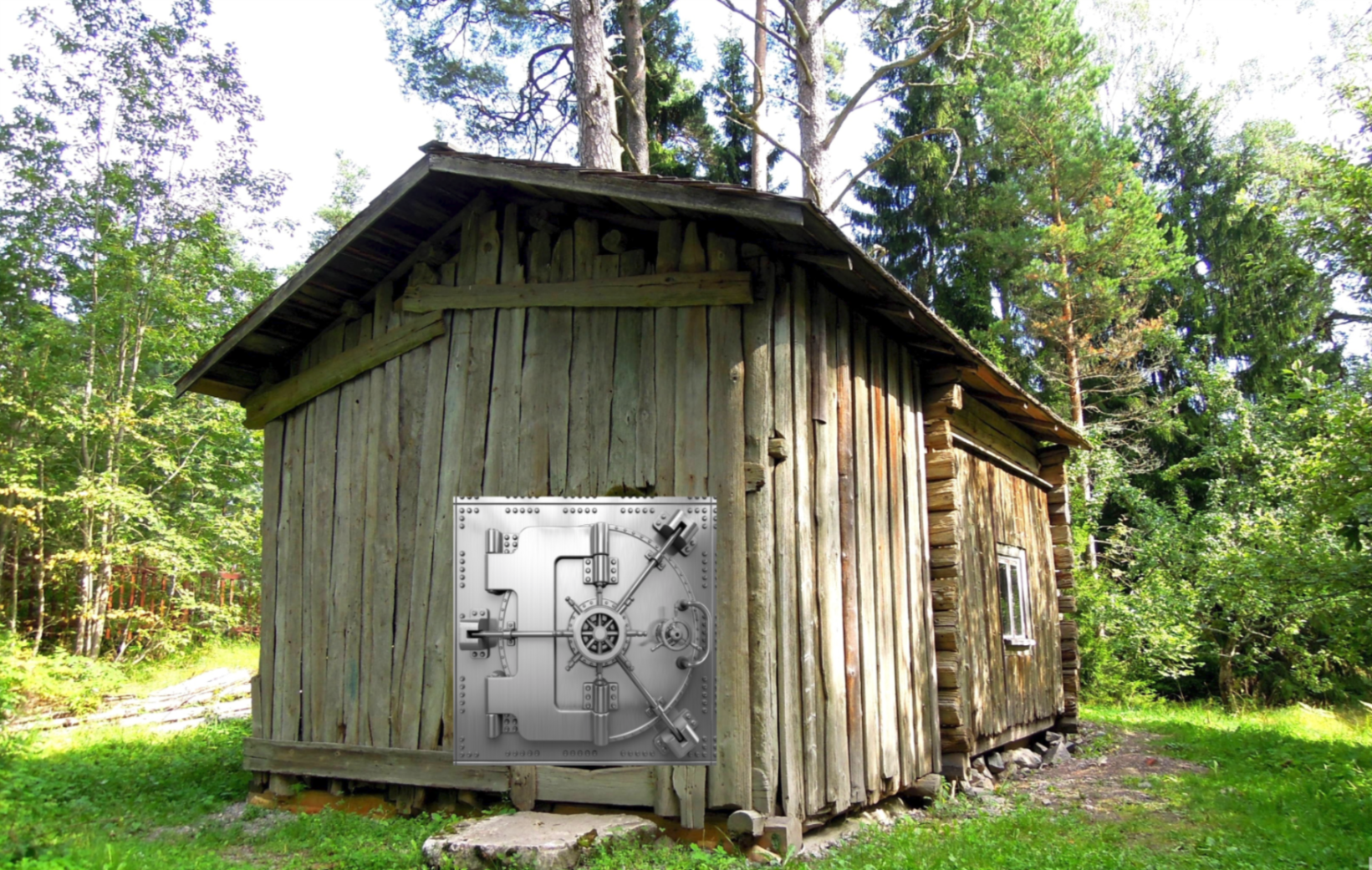 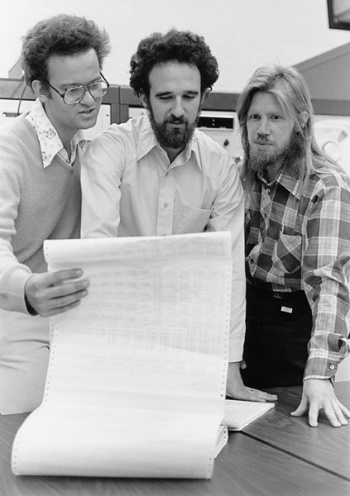 “We stand today on the brink of a revolution in cryptography”
Whit Diffie and Martin Hellman, 1976
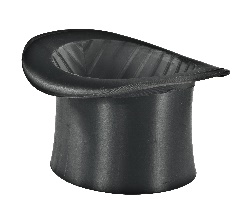 Result
Data
Cycles
Person-years
N/A
Mary’s cipher
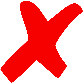 Broken
Broken
Enigma
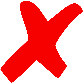 1976
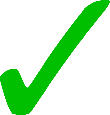 Unbroken!
Diffie-Hellman/RSA
DH/RSA are simpler than Enigma, and allow public encryption key
Security through obscurity
Security through
mathematics
simplicity
[Speaker Notes: Yottabyte, exaflop

Source: https://www.intel.com/content/dam/www/public/us/en/documents/white-papers/cost-efficient-ssl-application-delivery-paper.pdf assume about 1-10% of SSL traffic is the handshake.
Cycles, persons based on NSA capabilities]
Cryptography and Metaphores
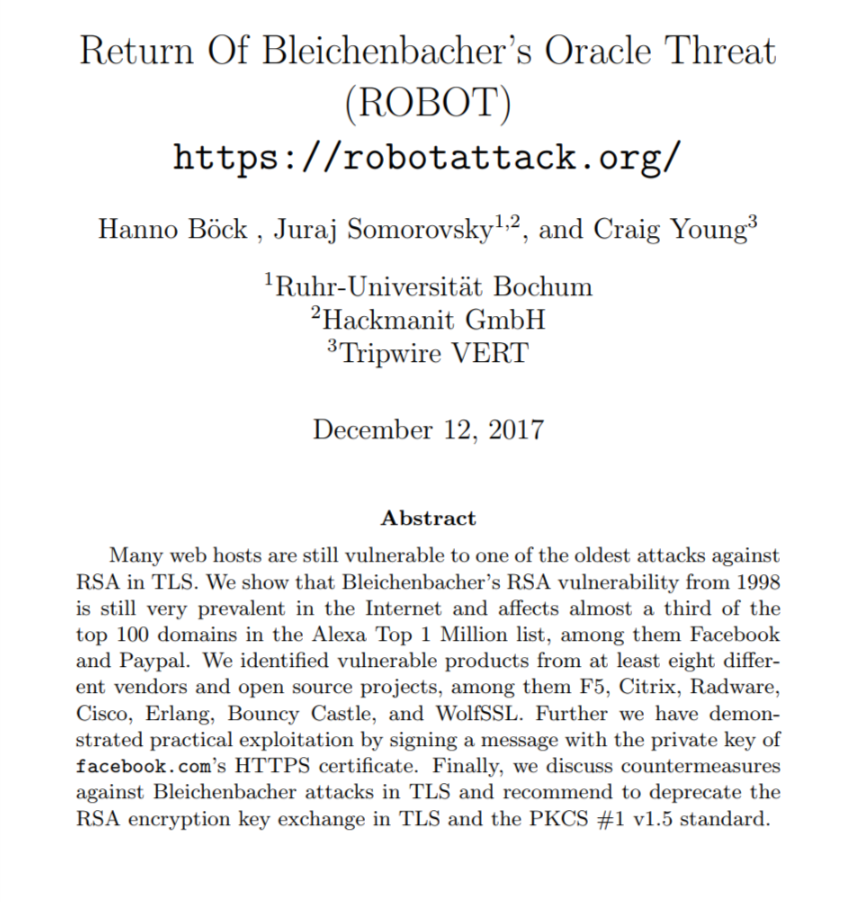 011001000011111010101110…
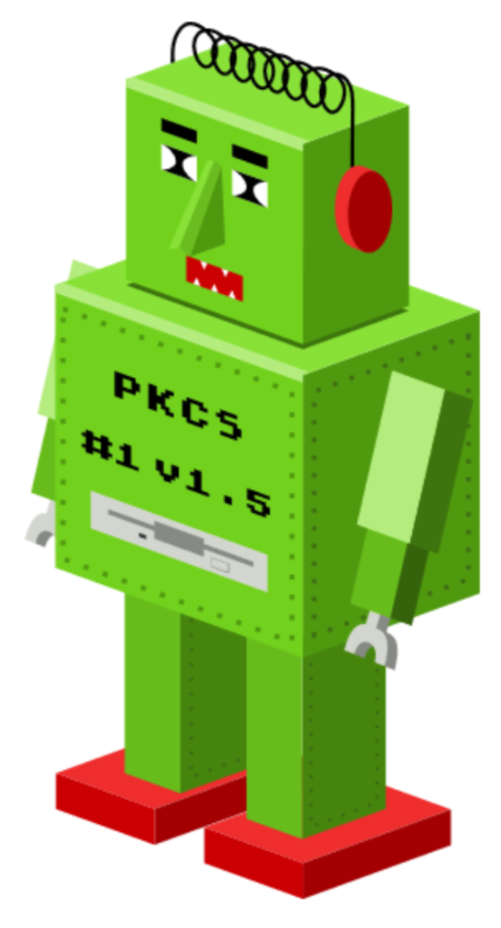 Example: malleability
Exists secure encryption in which possible to do
Can be devastating for digital auctions.
Used to attack SSL protocol [Bleichenbaher’98]
Malleability for Good
THM [Gentry’09]: Exists* secure encryption where can do:
Fully Homomorphic Encryption
Witness Encryption  [Garg-Gentry-Sahai-Waters’13]
51 e2 49 b7 4e 64 65 78 00 a4 6c 44 50 b1 19 b5 bb 45 22 76 e5 c2 92 83 69 e5 92 2e 96 db 9d 40 15 e7 8a 50 03 6a 91 4e 6a d5 7a 6b 97 84 04 fa de ab 7f 94 35
04 fb eb 2a 9a 1d 33 d5 f6 d3 4c ff 52 b6 5b 63 b7 08 ac c5 bc 81 89 29 f8 fd 47 88 22 a4 93 32 da ce e5 1b 18 ae 09 f3 64 ba 6f 9e 2d 4a 56 9e 2d 4a 56 ...
Components:
Bitcoin: Hash functions, Encryption, Signatures
Zero Knowledge Proofs: certify fact without revealing secrets.
Succinct Non-interactive ARguments of Knowledge (SNARK): Based on Probabilistically Checkable Proofs (PCPs),  hash functions, commitment schemes.(ZK-SNARKS used in z-cash and ethereum cryptocurrencies.)
Witness Encryption based on Indistinguishability Obfsucation, Multilinear Cryptographic Maps.   “Fully Homomorphic Encryption on Steroids LSD”
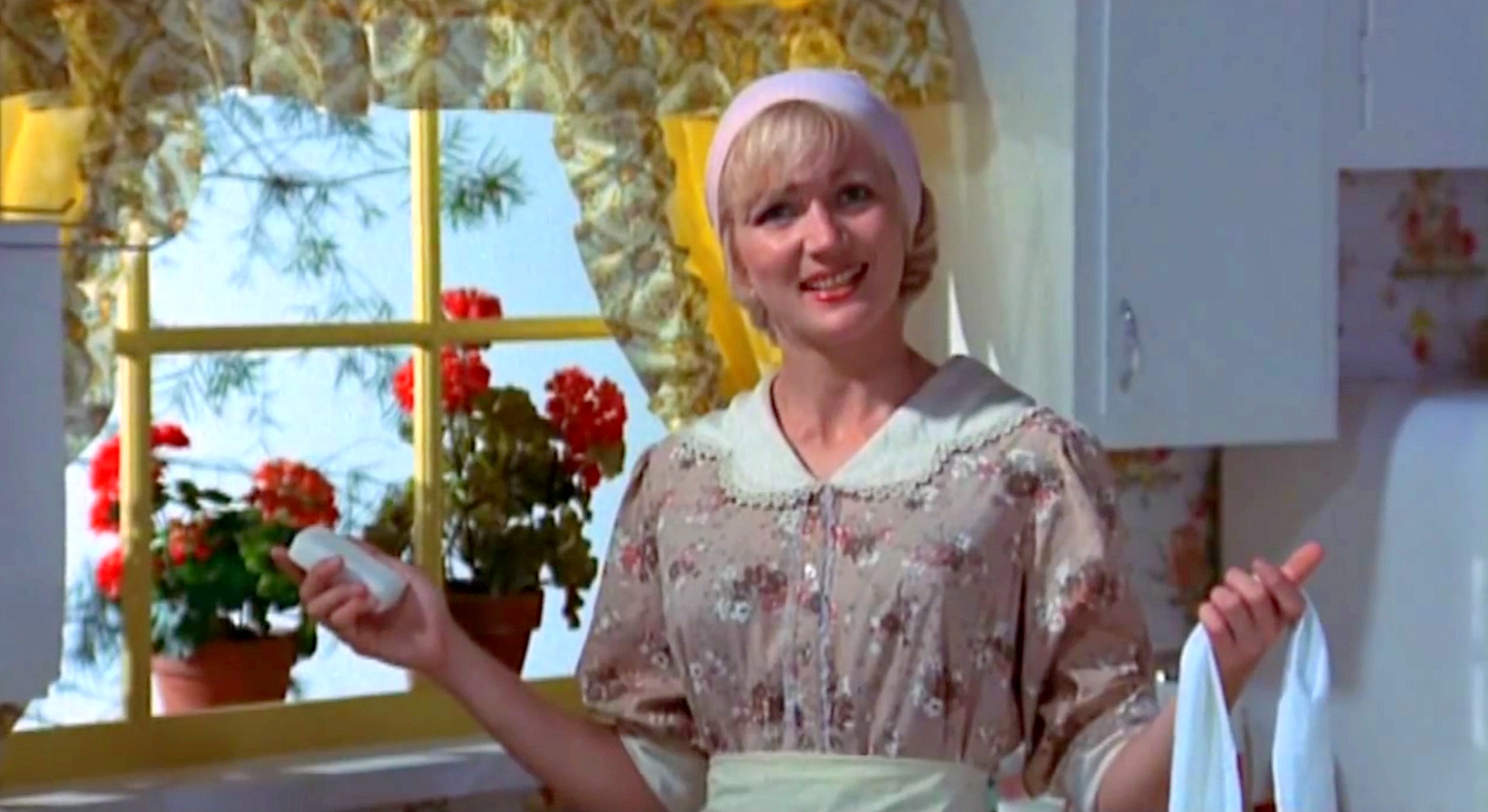 Cryptography and you
Homage to “Zinc Oxide and You” – Kentucky Fried Movie
This course:
Modern and “post modern” cryptography
Perfect security in an imperfect world
Standard undergrad crypto
Private key cryptography: confidentiality and integrity
Public key cryptography: security for the modern world
Attack models: chosen plaintext, chosen ciphertext, person-in-the-middle
Really cool shit
Advanced topics: e-voting, e-auctions, cryptocurrencies
Quantum computing: breaking RSA/DH/ECC
Magic: fully homomorphic encryption, obfuscation
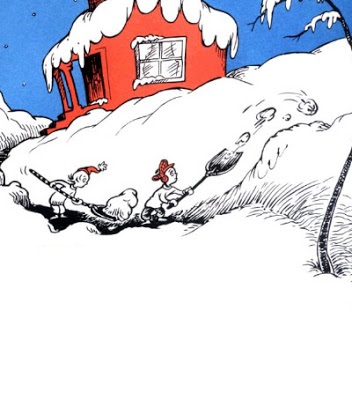 Surviving CS-127
This was no time for play.This was no time for fun.This was no time for games.There was work to be done.
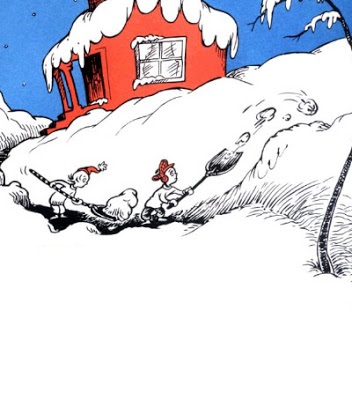 Surviving CS-127
1) Do the reading before each lecture.
2) Do the reading before each lecture.
3) Eat your vegetables:  go to lecture, do the P-sets.
4) Ask me (and your TF’s) questions! Here, office hours, sections, Piazza
Typical schedule (shopping week is different):
P-Sets: Due by Wednesday midnight.
Reading: Due before each lecture; online quiz by 9am
This was no time for play.This was no time for fun.This was no time for games.There was work to be done.
Other components: Final,  optional project, class/online participation
On reading
~20 pages of math per lecture.
Don’t read it like this:
Read it like this:
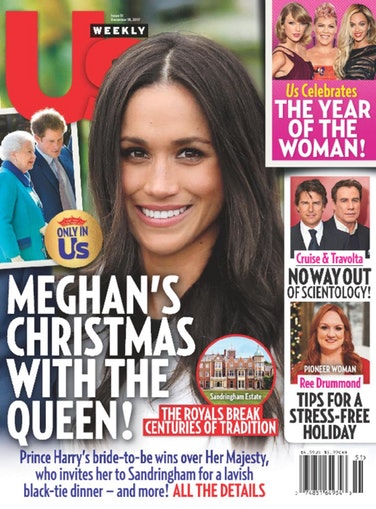 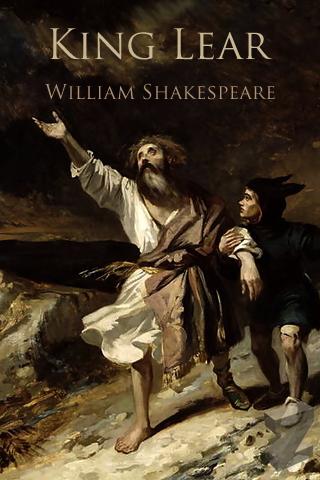 Google resources, ask Q’s on Piazza,  read the textbooks
Come to lecture prepared.
Additional resources
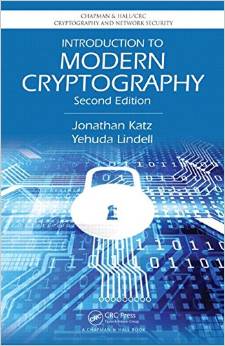 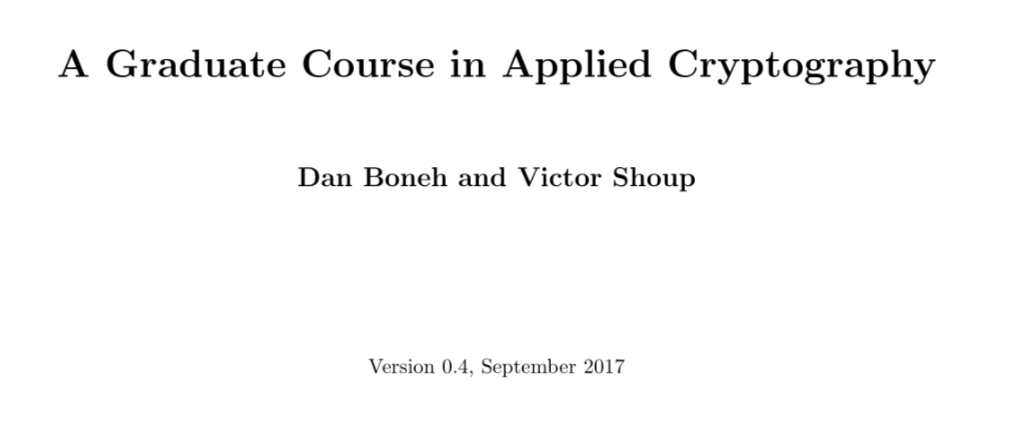 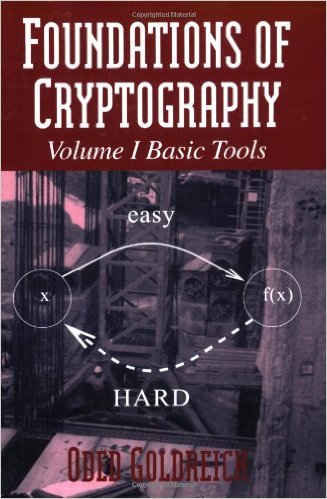 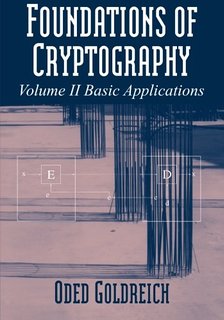 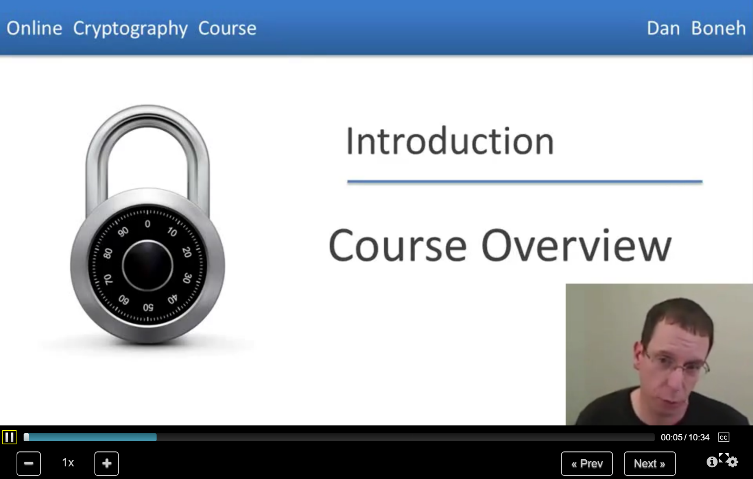 This is not CS 121
Rougher, denser notes (use GitHub Issues to let me know of bugs and typos!)
Quicker pace
Looser policies
Whiteboard lectures (starting Thursday)
(I hope) less emphasis on grades.
Tentative balance w/o project: 10% quizzes, %30 psets, %60 final
Up to +/- letter for participation: don’t be anonymous!
If you succeed in solving most psets you’ll do fine in final.
With project: 10% quizzes, %30 psets, %35 final, 25% project
Exceptions for exceptionally outstanding projects
Defining encryption
Why do we need to formally define security?
Defining encryption
Alice
Bob
Eve
(no “security through obscurity”)
No secrecy without randomness!!
Defining encryption
Alice
Bob
Eve
Problem: Could be hard to learn key, but easy to learn message.
Probability over what?
Eve’
Eve
Eve
Eve
Eve
Eve
Eve
Eve
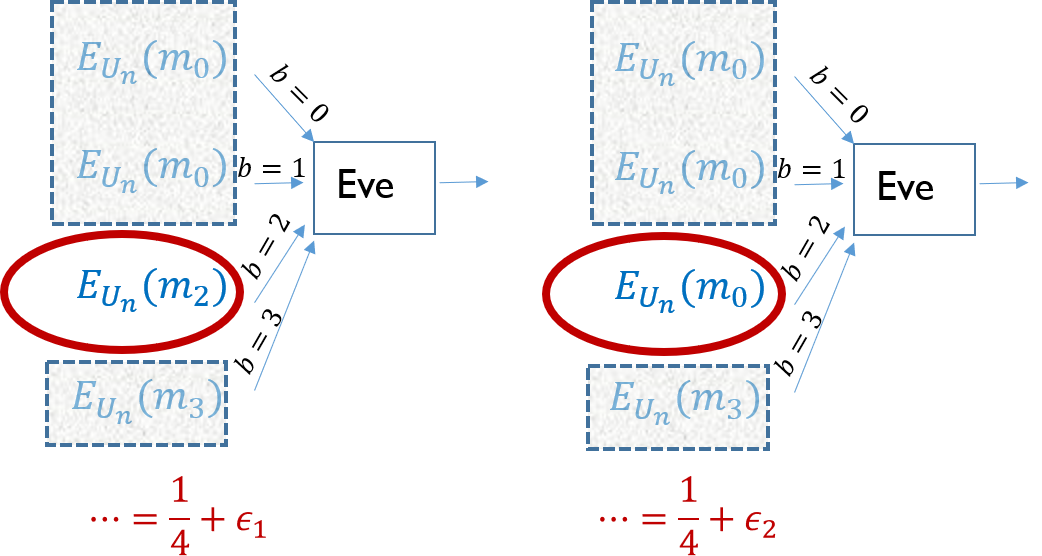 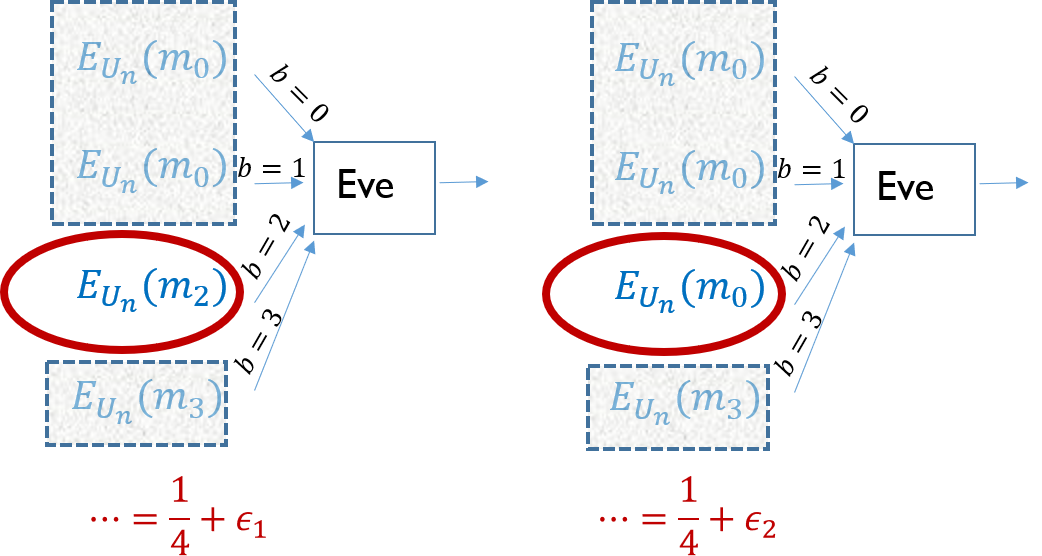 Eve’
Eve
Perfect secrecy
SKIP
…
ciphertexts
…
Unbreakable encryption
Proof:  One bit perfectly secret encryption:
One time pad – used for U.S. and Soviet top secret communication.
Limitation of perfect security
…
Summary
It is possible to mathematically define security for encryption
Guarantees encryption is unbreakable:
(for eavesdropping adversary)
No matter what Eve does, she can’t learn anything about the plaintext that she didn’t know before.
Requires key to be larger than message.
For Thursday
Join Piazza and Canvas (put course in Cart) if you haven’t already
Read Lecture 2: Computational Security
Do not so short quiz on canvas by Thursday 9am.
Homework zero due on Thursday midnight
Homework one published Thursday afternoon, due next Wednesday midnight.
Overtime: Using the crypto mindset beyond crypto
One example: preventing overfitting in machine learning.
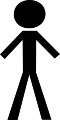 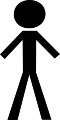 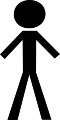 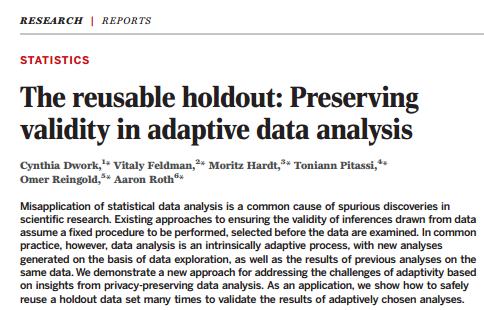 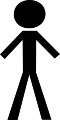 Training
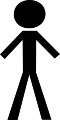 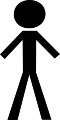 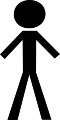 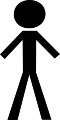 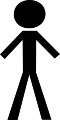 Classifier
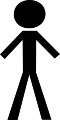 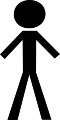 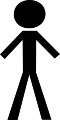 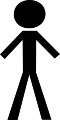 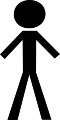 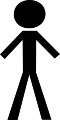 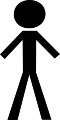 Idea: Treat training algorithm as attacker to prevent it learning “too much” about the particular sample.